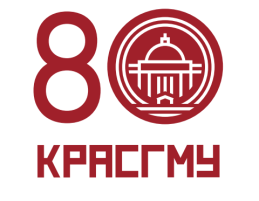 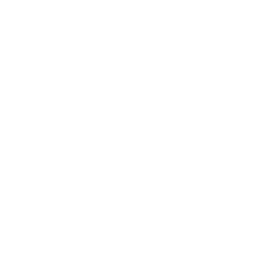 30
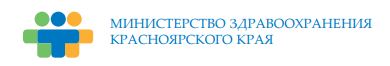 АКТУАЛЬНЫЕ ВОПРОСЫ УПРАВЛЕНИЯ РЕГИОНАЛЬНЫМ ЗДОРОВЬЕМ В СОВРЕМЕННЫХ УСЛОВИЯХ
Директор 
Сергей Витальевич Козаченко
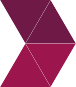 2023 год
30 лет системе ОМС – год защиты прав застрахованных
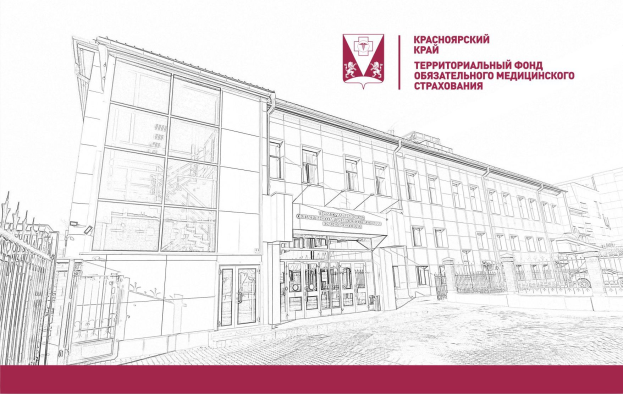 Программа обязательного медицинского страхования гарантирует  обеспечение населения Красноярского края доступной, качественной, бесплатной медицинской и лекарственной помощью, в рамках утвержденных видов, объемов и  финансовых  нормативов, 
определяет порядок и условия предоставления  медицинской помощи
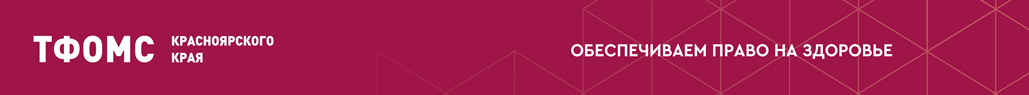 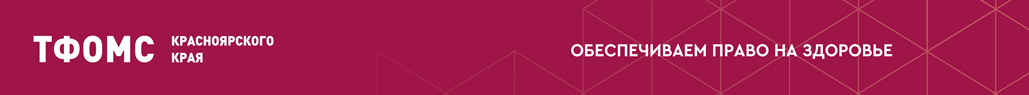 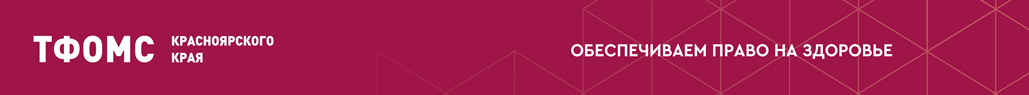 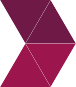 ТЕРРИТОРИАЛЬНАЯ СИСТЕМА ОБЕСПЕЧЕНИЯ И ЗАЩИТЫ ПРАВ ГРАЖДАН 
В УСЛОВИЯХ ОБЯЗАТЕЛЬНОГО МЕДИЦИНСКОГО СТРАХОВАНИЯ:
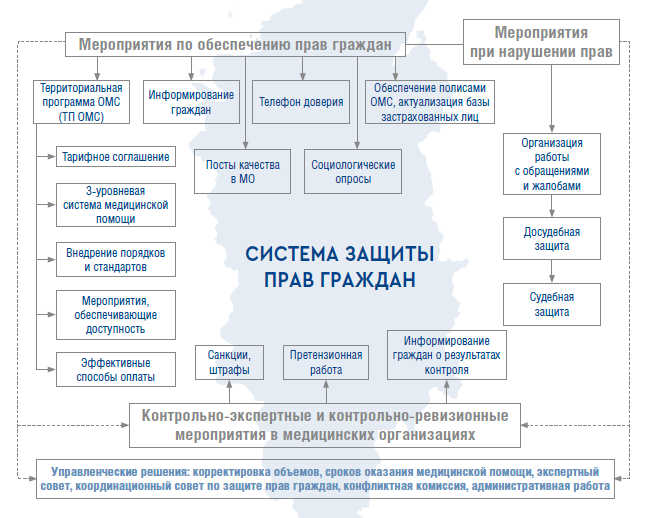 ОТДЕЛЬНЫЙ БЛОК ЭФФЕКТИВНОГО  УПРАВЛЕНИЯ РЕГИОНАЛЬНЫМ ЗДРАВООХРАНЕНИЕМ
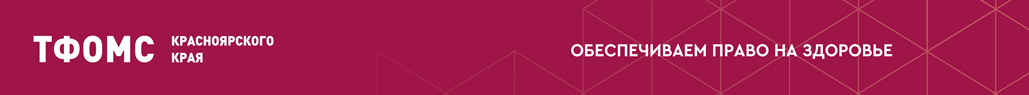 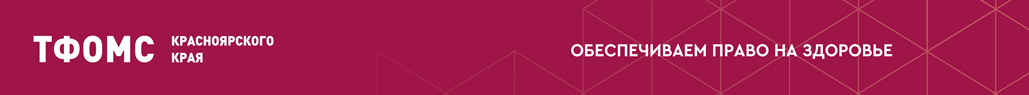 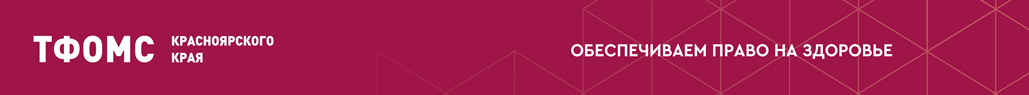 Региональное здравоохранение: взаимодействие и интеграция
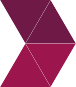 совместные площадки:
Координационный совет по ЗПЗ
 КРТП и рабочие группы по КЭР
Территориальные рабочие группы
Коллегия МЗ
Штабы
Образовательные программы
Стратегические сессии
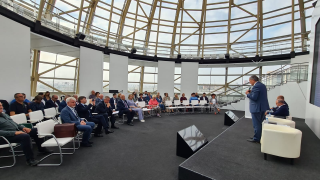 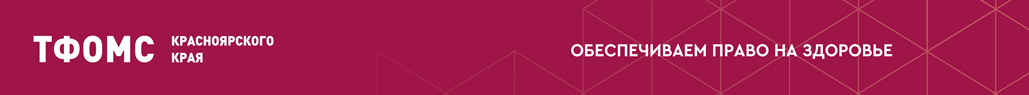 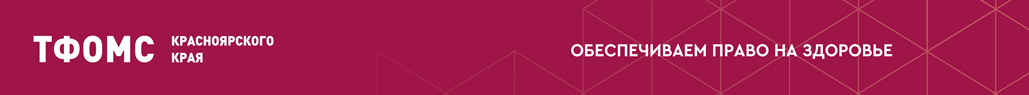 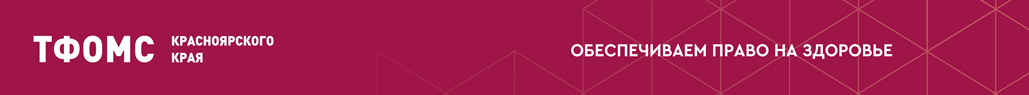 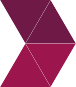 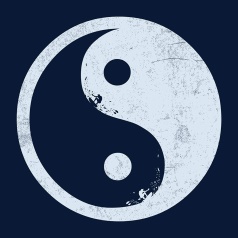 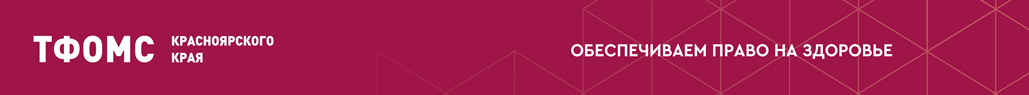 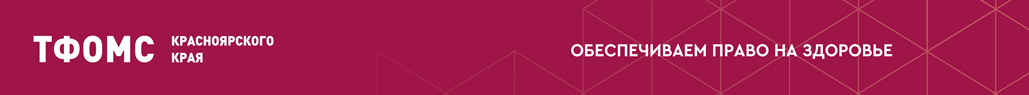 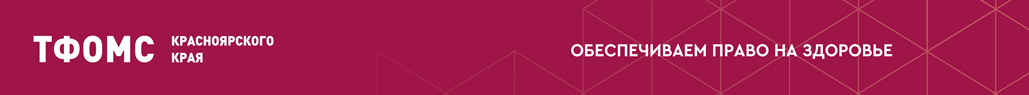 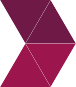 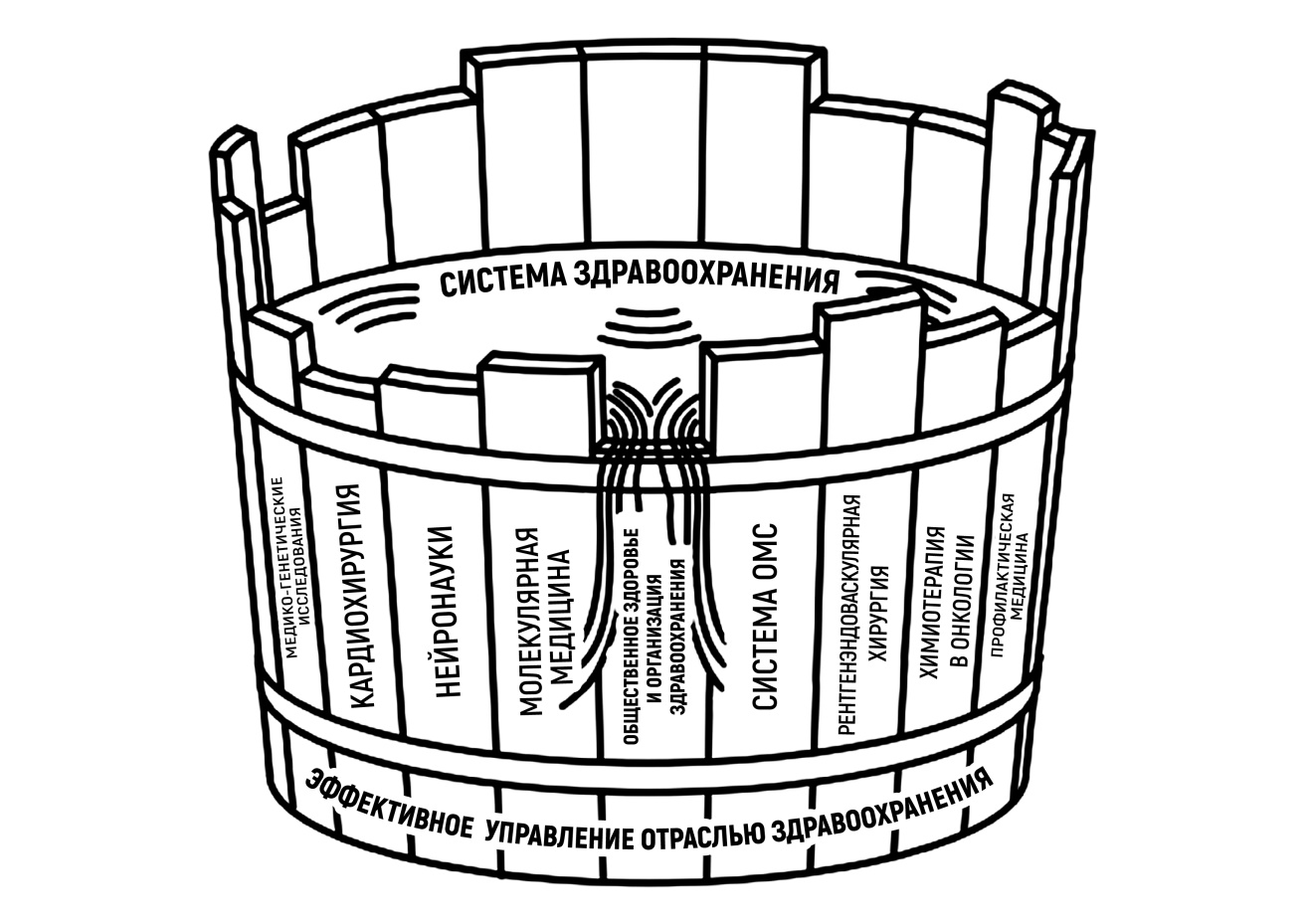 Система развивается по наиболее слабому звену – закон развития природы и общества
30 лет назад
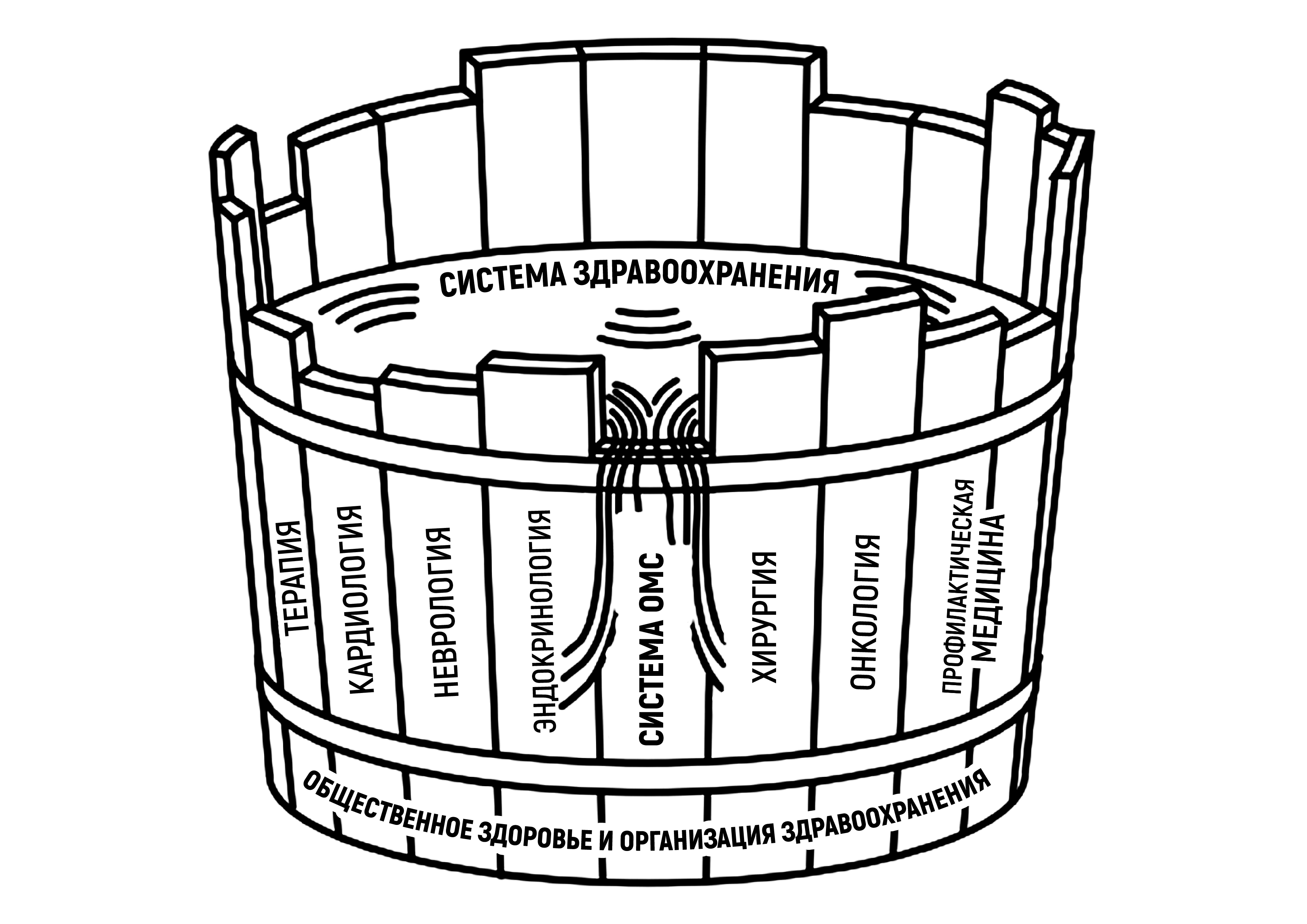 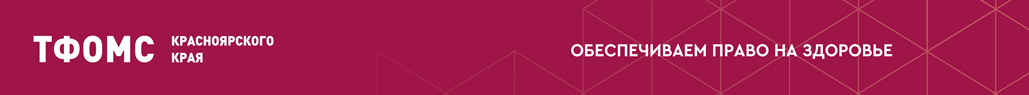 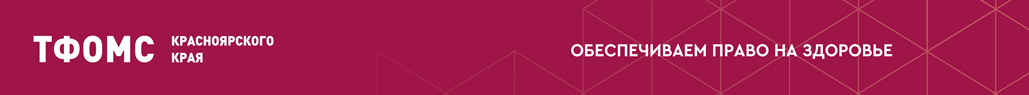 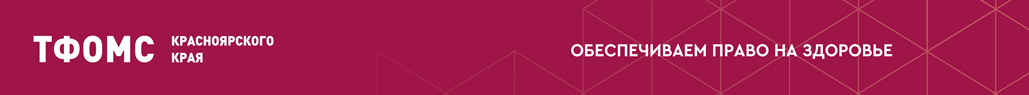 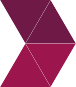 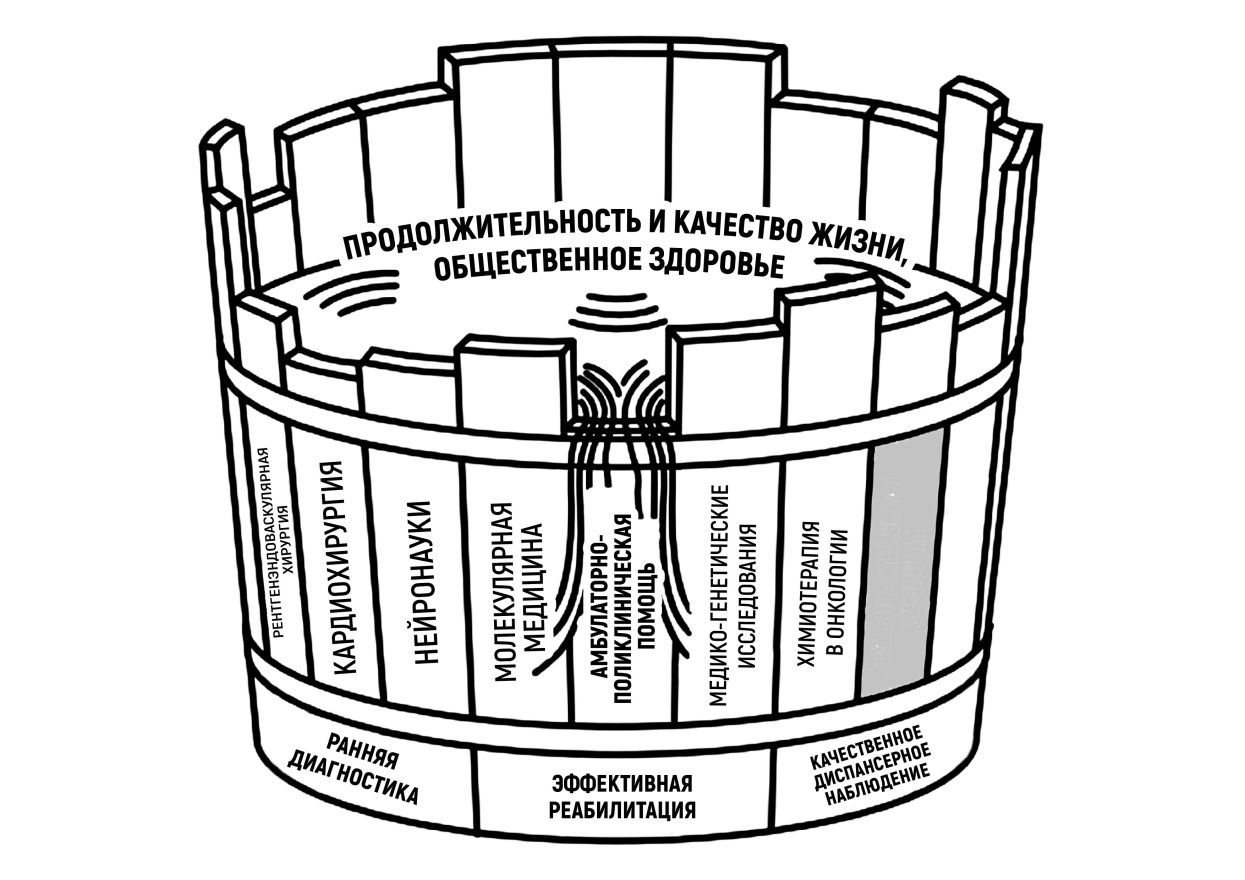 Ориентиры и приоритеты
Финансовая устойчивость
Грамотная гибкая тарифная политика
Договорная кампания
Перезагрузка контрольно-экспертных и ревизионных мероприятий
Рискориентированность
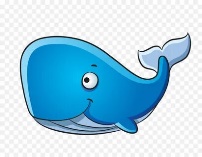 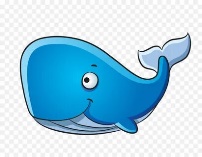 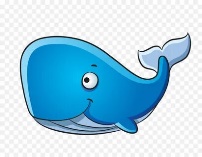 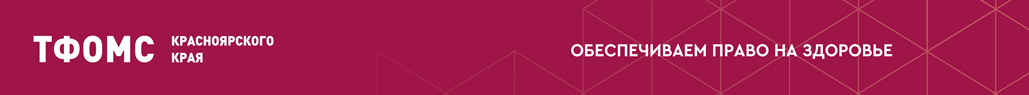 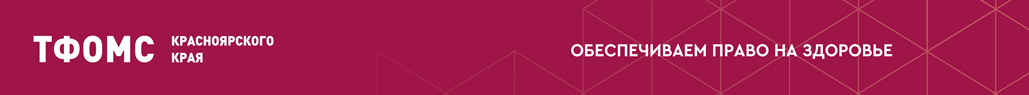 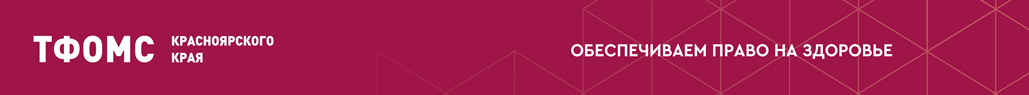 Контрольно-экспертная работа  – один из ведущих инструментов системной оценки сроков, объемов, условий и качества оказания медицинской помощи
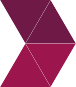 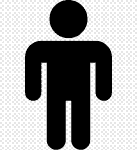 Региональный реестр 
экспертов качества:
153 эксперта 
по 37 специальностям
26 – сотрудники КрасГМУ
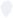 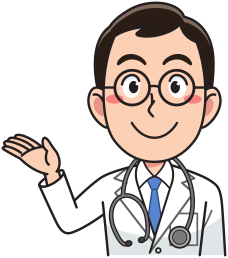 Непрерывный контроль качества
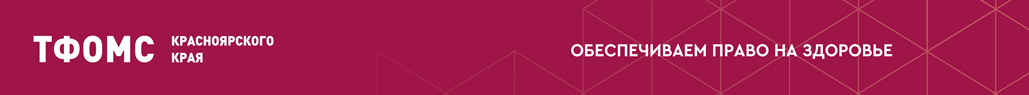 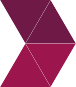 ПЕРСПЕКТИВЫ:
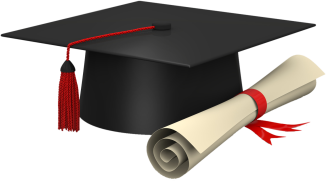 Смарт-адаптация

Новые форматы взаимодействия

Единая информационная среда
ПРОЦЕСС
(внутренние порядки оказания помощи)
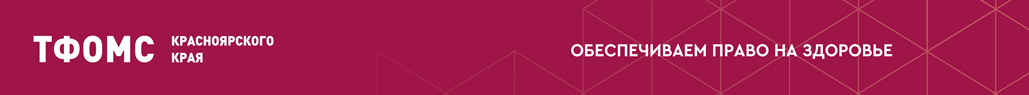 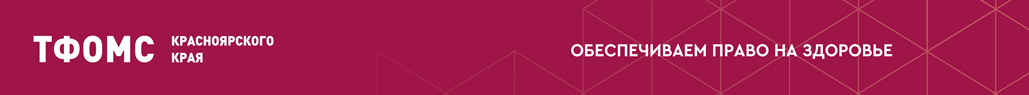 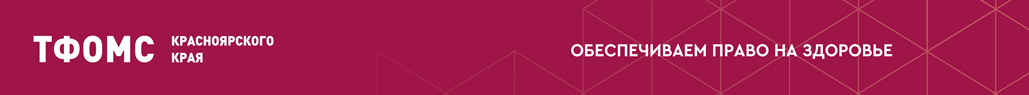